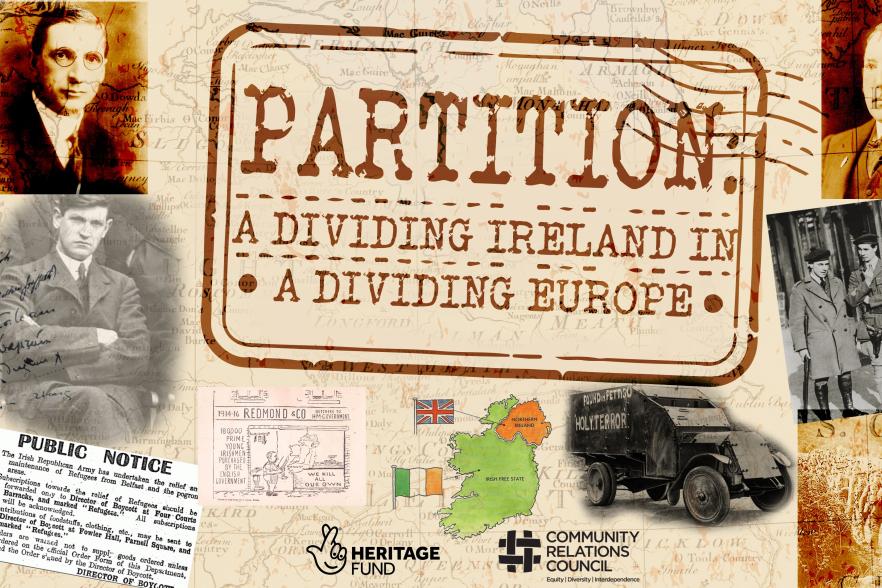 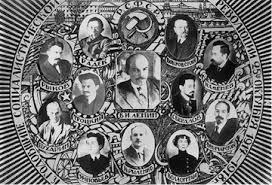 A LEVEL HISTORY
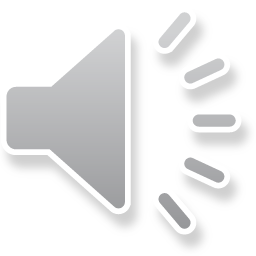 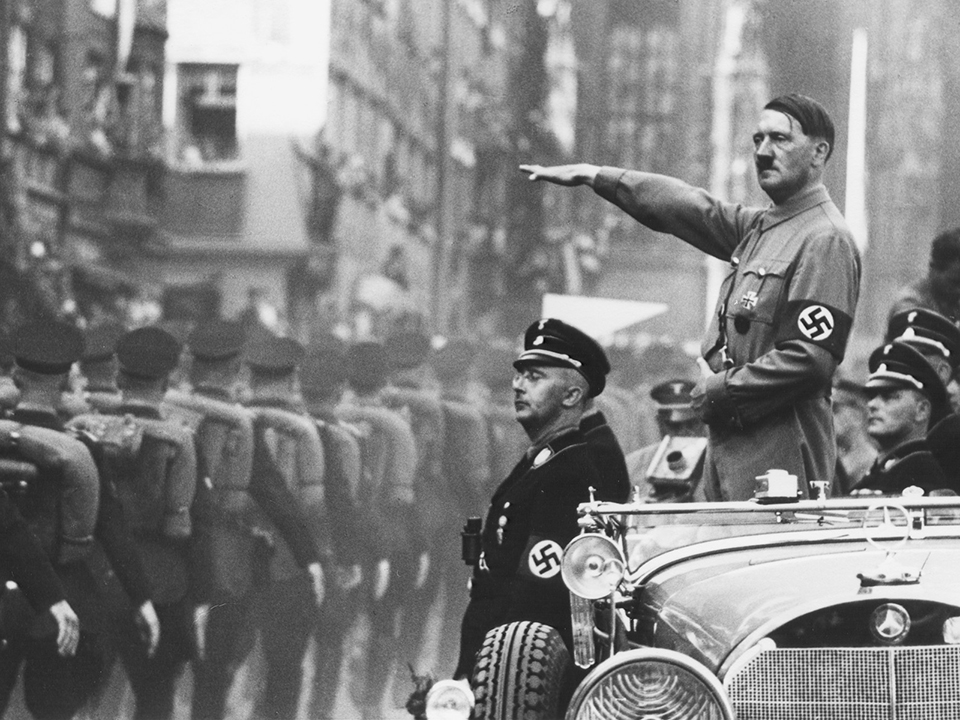 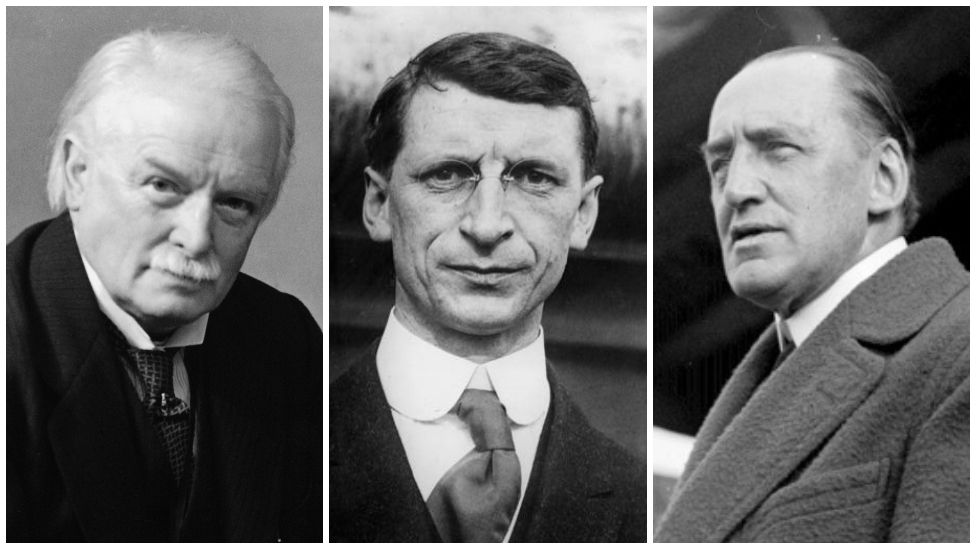 BRIEF SUMMARY
‘Every moment happens twice: inside and outside, and they are two different histories.’ Zadie Smith, from the novel White Teeth  
The study of history is about more than simply memorising dates and the deeds of famous figures. History is a chronicle of human behaviour – a real-life drama full of villains and heroes, the mighty and the meek. It examines the circumstances that moved its players to transform people and places (for better and for worse), and it holds the answers to how and why our lives are fashioned the way they are today – from our language, fashion and technology to our sports, political systems and religious practices.
AIMS
SPECIFICATION AND SUBJECT CONTENT
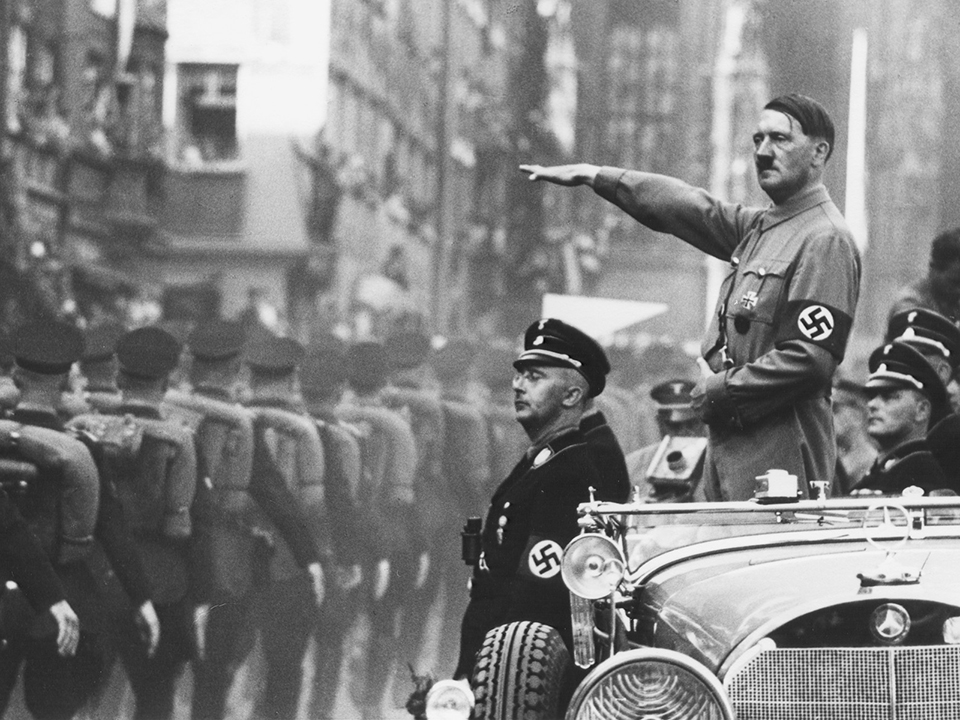 AS 1: GERMANY 1919-45
Areas of focus include:
The Weimar Republic 1919–29 
The decline of the Weimar Republic 1929–33 and the rise of the Nazis 
Developments in Nazi Germany 1933–39
The impact of the war on Nazi Germany and the occupied territories in Eastern Europe 1939–45
AS 2: RUSSIA 1914-41
Areas of focus include:
The Revolutions of February and October 1917
Lenin’s Russia 1917–24 
Stalin’s rise to power and dictatorship 1924–41
The economy 1924–41
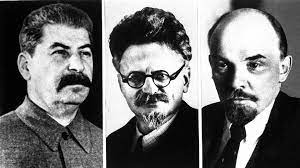 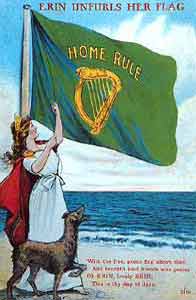 A2 1: IRELAND UNDER THE UNION 1800-1900
Areas of focus include:
Support for the Union
Opposition to the Union 
Constitutional nationalism 1800–1900
Revolutionary nationalism 1800–1900 
Cultural nationalism 1800–1900 
The British government response to Irish nationalism 
The significance of social and economic issues
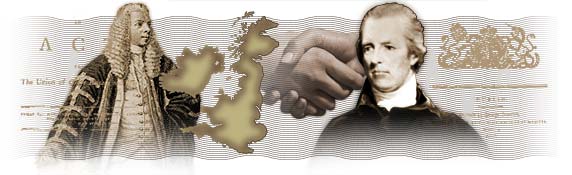 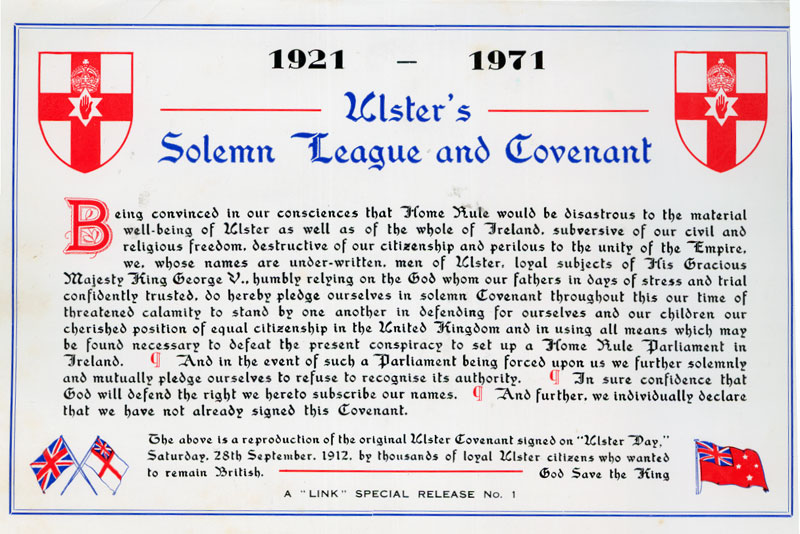 A2 2: PARTITION OF IRELAND 1900-25
Areas of focus include:
The crisis over the Third Home Rule Bill up to September 1914
Political developments 1914–18 – the impact of WWI, The Easter Rising, the Rise of Sinn Fein
Political developments 1919–23 – The War of Independence, The Government of Ireland Act,  The Anglo-Irish Treaty,  The Irish Civil War
Northern Ireland 1921–25
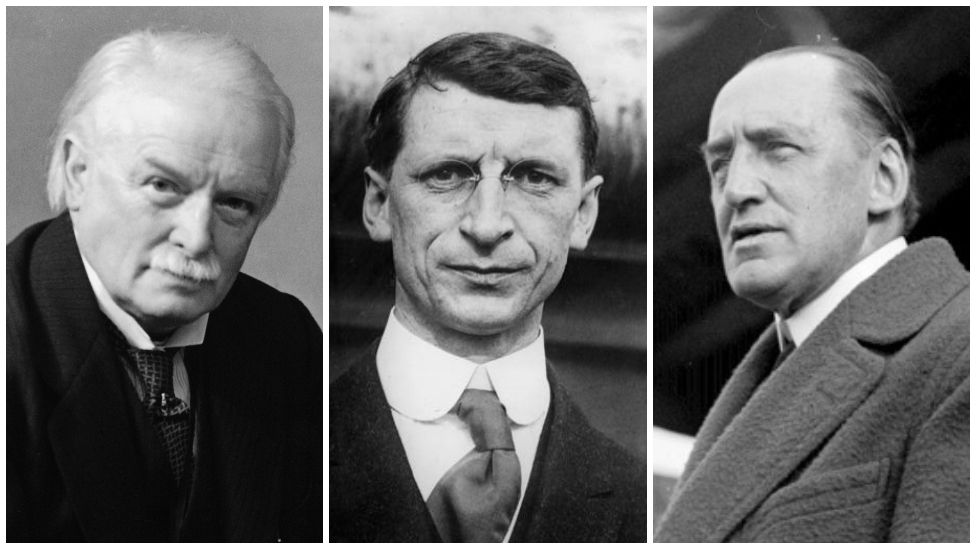 IMPORTANT FEATURES OF THIS SPECIFICATION
PROGRESSION OPPORTUNITIES
History is directly relevant to careers in teaching, librarianship, and museum and archive work.  However, the particular transferable skills which an historian acquires – collecting and evaluating information derived from a number of sources, choosing between conflicting arguments and hypotheses, presenting clear, logical arguments backed up by appropriate data – are highly valued by employers.  Recent History graduates have taken up managerial positions in industry and commerce, and have gone into finance, accountancy, law, the social services, journalism, local and national government and computer science.  History students who have developed their language and IT skills have also been viewed very favourably by employers.
What jobs could I get through studying History?

There are some careers that you can do that require you to have a direct knowledge of History these include:
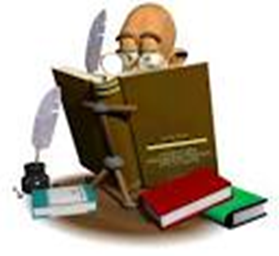 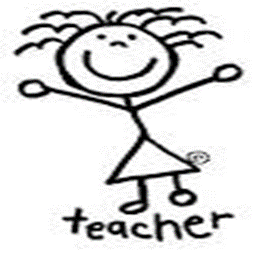 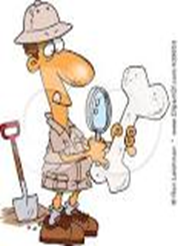 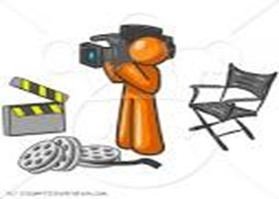 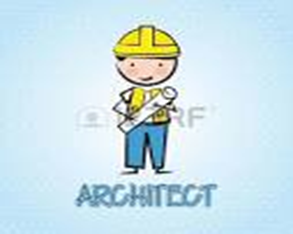 Are there any other jobs that through studying History would help me to get? 
Yes!  Most History graduates go into careers that involve the skills you develop in History rather than the content you learn about. These careers include:
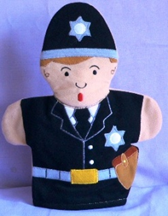 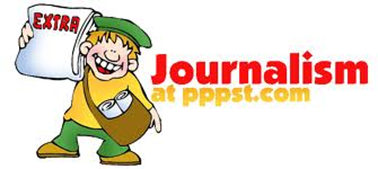 Click to add text
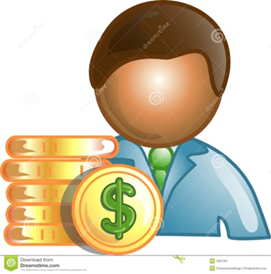 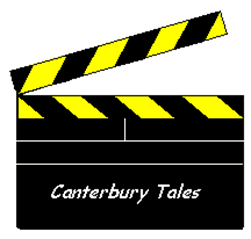 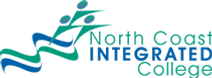 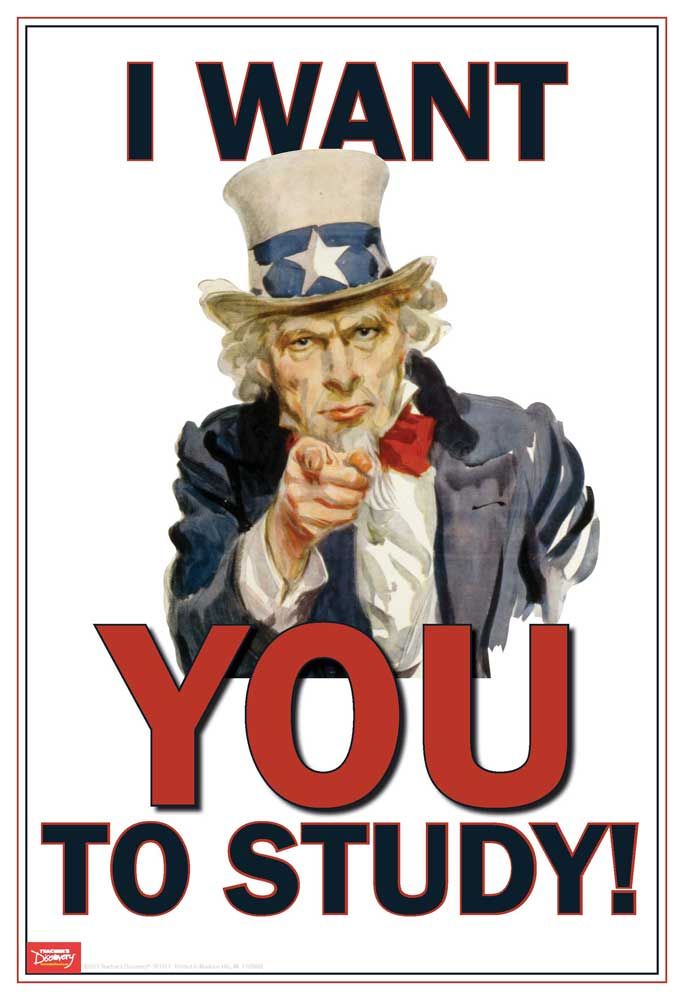 A LEVEL
HISTORY